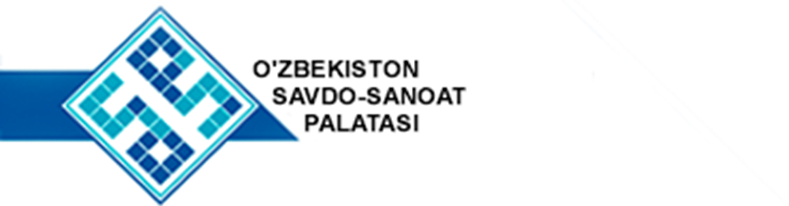 Ўзбекистон Республикаси Президентининг
 2020 йил 12-13 ноябрь кунлари Қашқадарё вилоятига ташрифи давомида берилган топшириққа мувофиқ Нишон туманини ижтимоий-иқтисодий ривожлантириш бўйича ўтказилган ўрганишлар натижаси
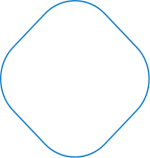 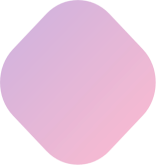 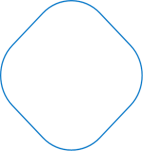 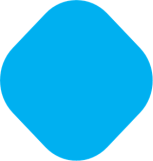 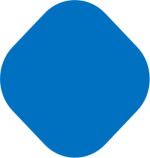 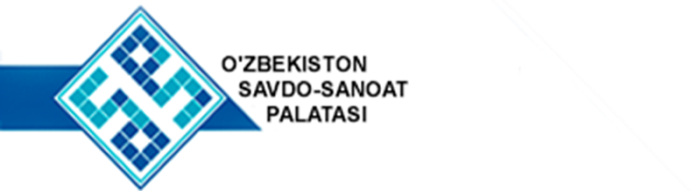 ИЖТИМОИЙ-ИҚТИСОДИЙ КЎРСАТКИЧЛАР
Нишон туманида ижтимоий ҳолати бўйича асосий кўрсаткичлар
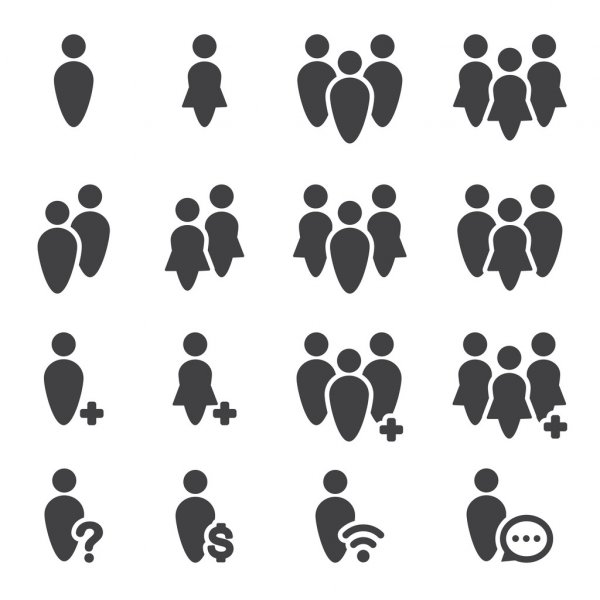 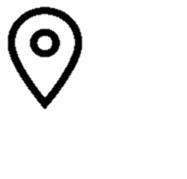 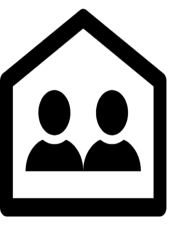 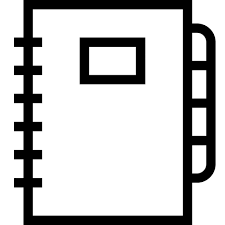 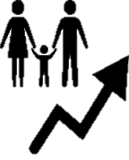 28,7
минг
36 та
154,6
минг
33,3
минг
3821
та
Аҳоли
Оилалар
Хонадонлар
Маҳаллалар
“темир дафтар”га киритилган оила
Маҳаллалар кесимида ўтказилган ўрганишларда қайд этилган муаммо ва таклифлар
ЖАМИ 
аниқланган муаммо
 ва таклифлар
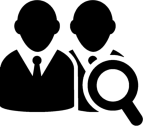 ишга жойлаштириш масалалари – 149 та (9 фоиз);
ичимлик суви етказиб бериш ва тармоққа уланиш билан боғлиқ муаммолар – 137 та (8 фоиз);
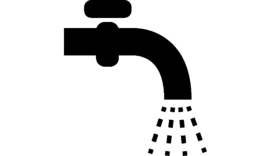 ички йўлларни тузатиш ва шағал ётқизиш – 288 та (19 фоиз);
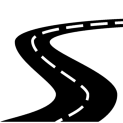 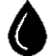 электр таъминотини яхшилаш, трансформатор ўрнатиш ва янги линия ўтказиш билан боғлиқ масалалар – 229 та 
(14 фоиз);
оқова сув билан таъминлаш масалалари – 53 та (3 фоиз);
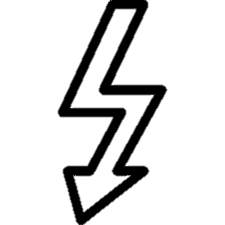 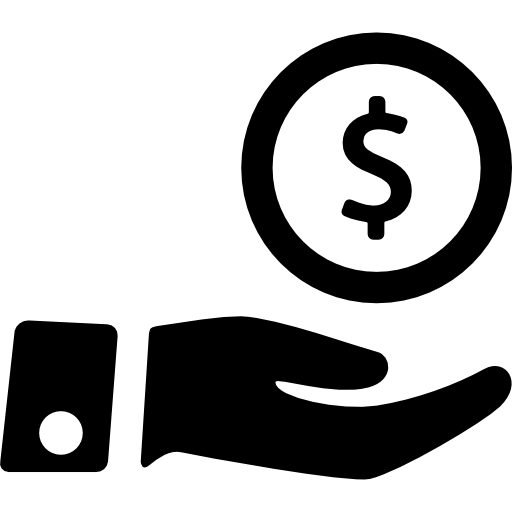 кредит ажратиш масалалари – 39 та (2 фоиз);
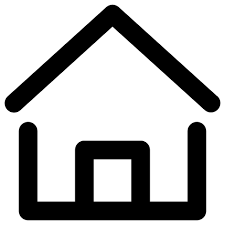 уй-жой олиш ва таъмирлаш масалалари – 194 та (13 фоиз);
бошқа масалалар (моддий ёрдам олиш, ижтимоий нафақа олиш, кўмир, ер, уй-жой ажратиш, имтиёзли кредит олиш) – 319 та (21 фоиз).
газ тармоғига уланиш, газ босимини кўтариш, газ балон билан таъминлаш билан боғлиқ муаммолар – 172 та (11 фоиз);
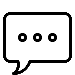 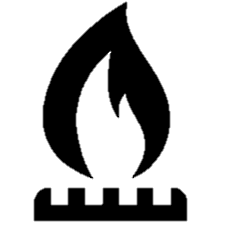 1 580 та
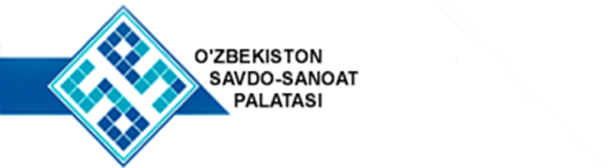 ИЖТИМОИЙ-ИҚТИСОДИЙ КЎРСАТКИЧЛАР
Маҳаллаларда ўтказилган ўрганишларда аниқланган муаммолар секторлар кесимида
Ижтимоий-иқтисодий ривожланиши паст деб баҳоланган “Янгиобод”,  “Қирқулоч”,  “Оқолтин” маҳаллалари
“Янгиобод”да хизмат кўрсатиш шахобчалари 4 та, савдо шахобчалари 12 та, саноат корхоналари мавжуд эмас.
“Оқолтин”да хизмат кўрсатиш шахобчалари 4 та, савдо шахобчалари 24 та, саноат корхоналари мавжуд эмас.
“Қирққулоч”да хизмат кўрсатиш шахобчалари 3 та, савдо шахобчалари 5 та, саноат корхоналари мавжуд эмас.
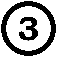 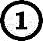 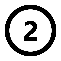 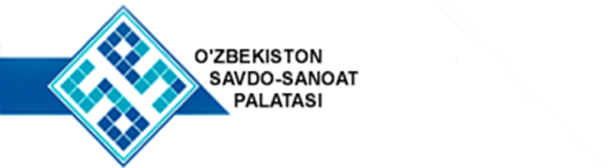 ИЖТИМОИЙ-ИҚТИСОДИЙ КЎРСАТКИЧЛАРНИ ЯХШИЛАШ БЎЙИЧА
ЧОРА-ТАДБИРЛАР РЕЖАСИ
“Янгиобод”, “Қирққулоч” ва “Оқолтин” МФЙларнинг  ижтимоий-иқтисодий паст кўрсаткичларни ривожлантириш
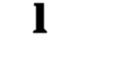 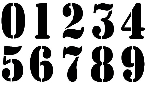 “Янгиобод” МФЙ ҳудудидаги 22-умумтаълим мактабига қўшимча 176 ўринли бино қуриш (2,4 млрд. сўм);
“Оқолтин” МФЙ худудида янги ташкил топган хонадонлар учун 0,4 ва 10 кВт.лик 2,3 масофага ҳаво тармоғи қуриш ва трансформатор ўрнатиш (221 млн. сўм);
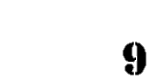 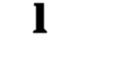 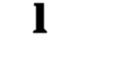 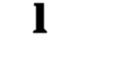 “Оқолтин” МФЙ ҳудудидаги 150 ўринли 11-сонли давлат мактабгача таълим ташкилоти биносини реконструкия қилиш (3,3 млрд. сўм);
“Оқолтин” МФЙ ҳудудида «Оқолтин» сув насос станциясини қуриш (2 млрд. сўм);
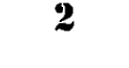 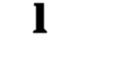 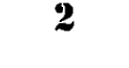 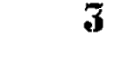 “Қирққулоч” МФЙ маъмурий биносини жорий таъмирлаш (60 млн. сўм);
“Қирққулоч” МФЙ ҳудудида 120 ўринли давлат мактабгача таълим ташкилотини қуриш (4,8 млрд. сўм);
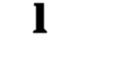 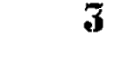 “Янгиобод” МФЙ учун маъмурий бино қуриш (450 млн. сўм);
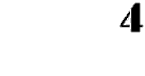 “Оқолтин” МФЙ “Нишон қишлоғи” – “Оқолтин” аҳоли пунктини боғловчи ички йўлининг 8 км қисмини жорий таъмирлаш (4 млрд. сўм);
“Қирққулоч” МФЙ ҳудудидаги “Нурли келажак” қишлоқ врачлик пунктини мукаммал таъмирлаш (750 млн. сўм);
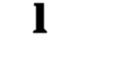 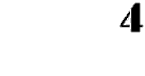 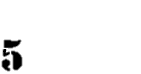 “Оқолтин” МФЙ аҳолисини ичимлик суви билан таъминлаш учун 
5 км ҳудудда сув қувурларини ётқизиш (70 млн. сўм);
“Оқолтин” МФЙ ҳудудидаги 30-сонли қишлоқ оилавий поликлиникасини реконструкция қилиш (1,2 млрд. сўм);
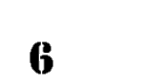 “Оқолтин” МФЙ ҳудудида  жойлашган 13-сонли умумтаълим мактабига қўшимча 220 ўринли бино қуриш (844 млн. сўм);
“Янгиобод” МФЙ ҳудудида «Уч-мулла» тез тиббий ёрдам шахобчасини қуриш (750 млн. сўм);
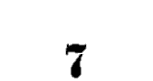 Ушбу 3 та маҳаллада “Ҳар бир оила тадбиркор” дастури доирасида оилавий тадбиркорлик фаолиятини ташкил этиш истагида бўлган 15 та оилага қўйчилик ва эчкичиликни ривожлантириш учун 20 млн. сўмдан кредит ажратилиш.
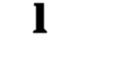 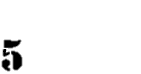 “Янгиобод” МФЙ ҳудудидаги 36-умумтаълим мактабига янги 12х24 ҳажмдаги спорт зал қуриш (1,5 млрд. сўм);
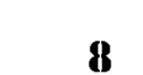 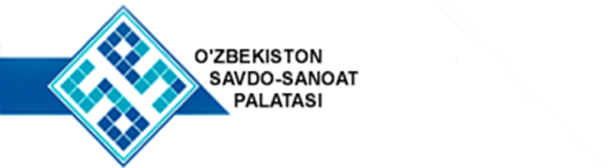 ТУМАНДА ТАДБИРКОРЛИКНИ РИВОЖЛАНТИРИШ ҲОЛАТИ
593 та
(60,3 фоиз)
Рўйхатдан ўтган 
кичик бизнес субъектлари
Аҳолини тадбиркорликка жалб этиш орқали янги кичик бизнес ташкил этиш
 прогноз кўрсаткичлари ижросини таъминлаш
Ижро
 113 фоиз
982 та
жами рўйхатдан ўтган корхоналар
2020 йил
 янв-окт
сўнгги 3 йилда ташкил этилган
2019 йил давомида янги ташкил этилган кичик бизнес субъектларининг натижадорлик кўрсаткичлари
Рўйхатдан ўтган субъектлар фаолият йўналиши
193 та
ҳисо-бига
5,7 млрд. сўм
 солиқ тўловлари
Масъулияти чекланган жамият-88 та;
Хусусий корхона-
64 та;
Оилавий корхона-15 та
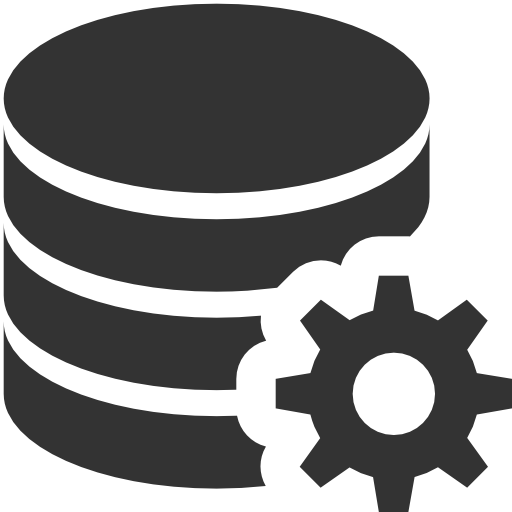 309 та 
янги иш ўрни
2019 йилда ташкил этилган
227 та
ЖАМИ
01.07.2020
2019
Ишлаётган
РЕЖА
193 та
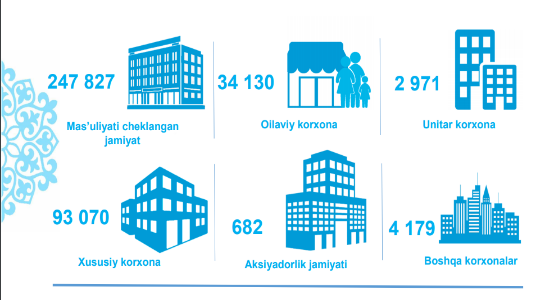 Тикланган – 61 та Тугатилган – 10 та
Устувор вазифа: Тижорат банклари “банк - мижоз” тамойили асосида фаолият кўрсатмаётган корхоналар билан ишлаб, уларни 10-12 фоизгача қисқартириш керак.
Фаолиятсиз
34 та (15 фоиз)
271
та
17 та оилавий корхона
274
215
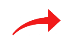 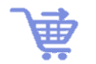 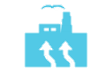 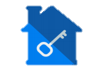 РЕЖА
ФАКТ
2020 йил
2019 йил
савдо (14%)
саноат (20%)
қурилиш (9%)
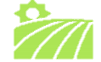 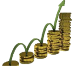 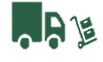 қишлоқ хўжалиги (33%)
хизмат кўрсатиш (14%)
бошқа 
йўналиш (10%)
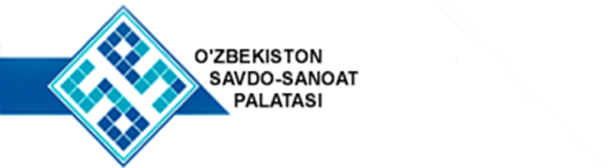 Нишон туманининг “Ўсиш нуқталари”ни аниқлаш ҳамда туманни ижтимоий-иқтисодий ривожлантириш бўйича чора-тадбирлар дастури тўғрисида

(ЛОЙИҲА)
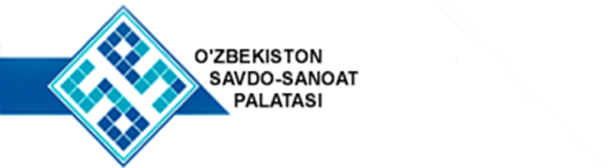 ДАСТУР ЛОЙИҲАСИДА НАЗАРДА ТУТИЛГАН ЧОРАЛАР
Лойиҳада 2021 – 2023 йиллар учун қуйидагилар белгиланган:
умумий қиймати 583,8 млрд. сўмлик жами 186 та, шундан 96 та қишлоқ хўжалик, 54 та хизмат кўрсатиш ва 36 та саноат соҳасидаги лойиҳаларни амалга ошириш ва натижада 1,5 мингдан ортиқ янги иш ўринлари яратиш;
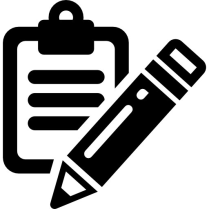 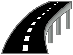 55,6 млрд..сўмга тенг 155 км. йўл – транспорт инфратузилмасини ривожлантириш: 
шундан, 15 млрд. сўмлик, 15 км. йўл – реконструкция, 55,5 млрд.сўмлик 140 км йўл жорий таъмирланади
33 млрд. сўмлик ичимлик суви таъминотини яхшилаш (ҳозирда 29,1 фоиз): 11,4 млрд. сўмлик - янги қурилиш, 20,1 млрд. сўмлик – реконструкция, 1,5 млрд.сўмлик – мукаммал таъмирлаш ишлари амалга оширилади
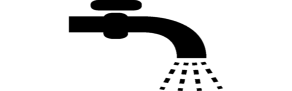 57,2 млрд. сўмга тенг газ таъминотини яхшилаш: шундан, 52 млрд. сўмлик – янги қурилиш, 5,2 млрд. сўмлик – мукаммал таъмирлаш ишлари амалга оширилади.
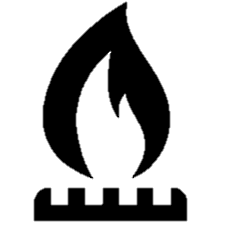 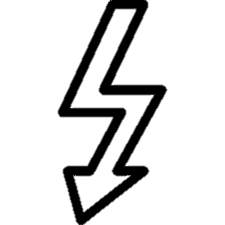 9,1 млрд. сўмлик электр энергияси таъминотини яхшилаш;
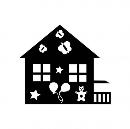 75 млрд. сўм мактабгача таълимни яхшилаш. Мактабгача таълим ёшидаги болалар қамровини (амалдаги 58,5 фоиздан) 82 фоизга етказиш бўйича 4 та янги давлат мактабгача таълим муассасасини ташкил этиш;
180,1 млрд. сўмлик умумтаълим мактабларини яхшилаш. 14 та умумтаълим мактабида спорт зал қуриш, 1 тасини янгидан қуриш ва 22 тасига қўшимча ўқув биноси қуриш орқали қувватини ошириш ва натижада навбатлиликнинг амалдаги 2,0 коэффициентини камайтириш.
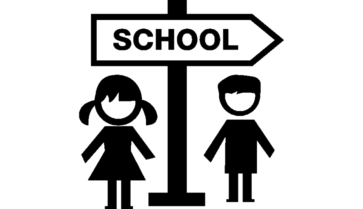 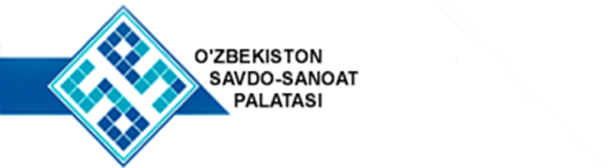 ТУМАННИНГ ЎСИШ НУҚТАЛАРИ
Туманни ривожлантириш мумкин бўлган “ўсиш нуқталари” аниқлаб олинди
ҚИШЛОҚ ХЎЖАЛИГИ
САНОАТ
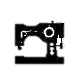 191,3 млрд. сўмлик 
66 та
Енгил саноат
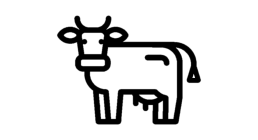 Чорвачилик
126,6 млрд. сўмлик 1 та
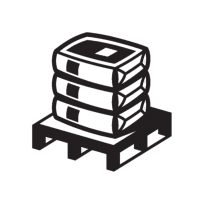 Қурилиш материаллари ишлаб чиқариш
17,3 млрд. сўмлик 7 та
15,6 млрд. сўмлик 
5 та
Балиқчилик
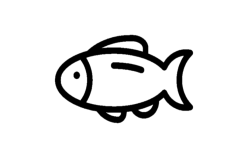 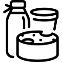 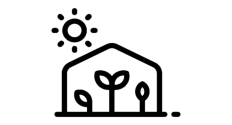 Гўшт ва сут маҳсулотларини қайта ишлаш
59,8 млрд. сўмлик 13 та
Иссиқхона
25 млрд. сўмлик 
18 та
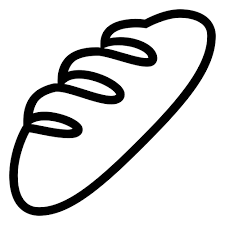 Қишлоқ хўжалик маҳсулот-ларини қайта ишлаш
Паррандачи-лик
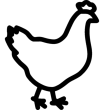 9,7 млрд. сўмлик 
3 та
44,2 млрд. сўмлик 15 та
ТУМАНДАГИ МАВЖУД ҚЎШИМЧА ИМКОНИЯТЛАР
Мисол: “Nasaf ixtisoslashgan maxsus qurilish” МЧЖ қиймати 3,2 млрд. сўмлик (ўз маблағи 900 млн. сўм, хорижий кредит линияси– 233 минг) “Сут ва сут маҳсулотларини қайта ишлаш” лойиҳаси амалга оширилиши натижасида 15 та янги иш ўрни яратилади.
Мавжуд ихтисослашув ва имкониятлар асосида чорвачилик, балиқчилик, паррандачилик, гидропоника усулида иссиқхоналар фаолиятини ривожлантириш мумкин;
Туманда йил бошида чорвачилик хўжаликлари 43 тани ташкил этган. Шу йилнинг ўтган даврида 36 та янги чорвачилик хўжаликлари ташкил этилган.
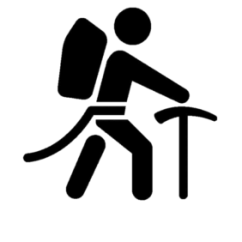 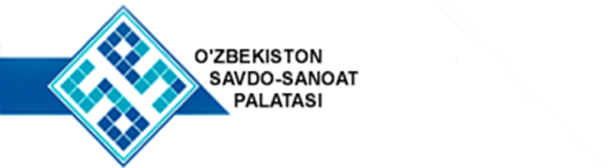 СЕКТОРЛАР КЕСИМИДА ЛОЙИҲАЛАРНИ АМАЛГА ОШИШ
Ҳар бир секторда лойиҳалар амалга оширилади
Лойиҳадаги қўшимча параметрлар
Қишлоқ хўжалиги вазирлиги, Савдо-саноат палатаси, “Ўзбекозиқовқатсаноатхолдинг”, “Ўзчармсаноат” уюшмаси, “Ўзбекистон асаларичилар” уюшмаси, “Ўзбекбалиқсаноат” уюшмаси, «Ўзсаноатқурилишматериаллари» уюшмаси, Инвестициялар ва ташқи савдо вазирлиги, Вилоят ҳокимлиги тижорат банклари биргаликда туманда иккитадан:
- чорвачиликни ривожлантириш, гўшт, тери ва жунни қайта ишлаш ҳамда чарм-пойабзал маҳсулотлари ишлаб чиқариш;
- балиқ маҳсулотлари ишлаб чиқариш ҳамда сақлашнинг замонавий ва инновацион услубларини жорий этган ҳолда ҳажмларини ошириш;
- қишлоқ хўжалик маҳсулотлари етиштириш ва қайта ишлаш ҳамда сақлаш;
- асал маҳсулотлари ишлаб чиқаришни ва турларини янада кўпайтириш, қайта ишлаш бўйича замонавий технологияларни жорий этиш;
- маҳаллий хом ашё ресурслари асосида  қурилиш материалларини ишлаб чиқаришга ихтисослашган лойиҳаларни амалга ошириш таклифи қўллаб-қувватланади.
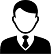 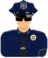 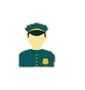 I СЕКТОР
III СЕКТОР
IV СЕКТОР
II СЕКТОР
Лойиҳа сони – 23 та
Лойиҳа сони – 43та
Лойиҳа сони – 56 та
Лойиҳа сони – 64 та
Қиймати – 54,1 млрд. сўм
Қиймати – 77,4 млрд. сўм
Қиймати – 222,6 млрд. сўм
Қиймати – 230,7 млрд. сўм
Иш ўрни – 151 та
Иш ўрни – 172 та
Иш ўрни – 410 та
Иш ўрни – 418 та
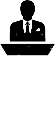 Қашқадарё вилояти ҳокимлиги Маданият вазирлиги, Туризмни ривожлантириш давлат қўмитаси билан биргаликда Давлат-хусусий шериклик шартлари асосида туман ҳудудидаги ёдгорликларни Халқаро “Олтин мерос” туман хайрия жамғармасининг ёдгорлик сифатида қўриқланадиган “Найман-ота” (Жунайд Боғдодий) ва “Шоҳид-ота” (Абу Туроб Нахшабий) тарихий обидалар негизида зиёрат туризми объектларини ташкил этиш бўйича Вазирлар Маҳкамасига таклиф киритади.
1,5 минг
186 та
584,8 млрд
Лойиҳа сони
Қиймати
Иш ўрни
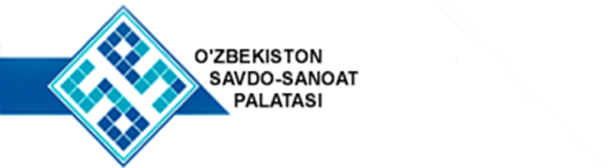 ИЖТИМОИЙ СОҲА ҚАМРОВИНИ ОШИРИШ
Мактабгача таълим тизимида 3-7 ёшгача болалар қамровини ошириш кўрсаткичлари
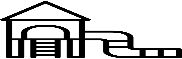 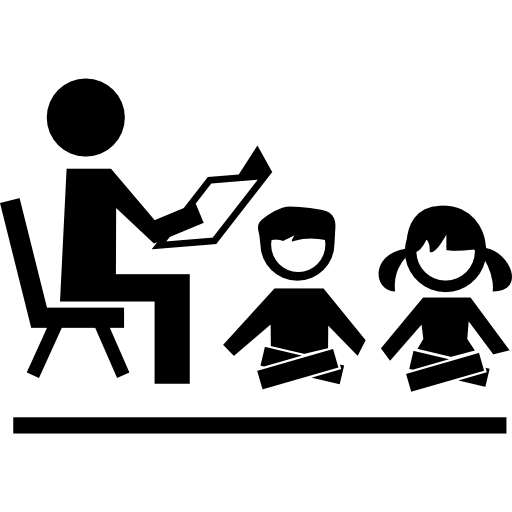 Янги Давлат мактабгача таълим ташкилотларини қуриш
Мактабгача таълим ташкилотларини реконструкция қилиш
Тумандаги 16 та 
(жами 1 905 ўринли) мактабгача таълим ташкилотлари реконструкция қилинади.
Туманда 3-7 ёшдаги 12,6 минг болаларнинг мактабгача таълим қамрови 58,5 фоиз, 87 та таълим ташкилоти мавжуд.
Натижада мактабгача таълим ёшидаги болалар қамрови амалдаги 58,5 фоиздан 82 фоизга етказилади.
2022
2023
2021
Соғлиқни сақлаш
Жисмоний тарбия ва спорт
Умумтаълим мактаблари
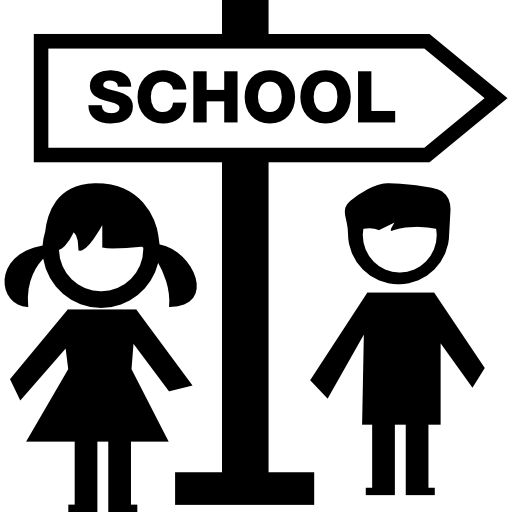 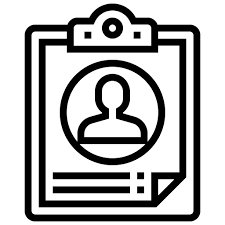 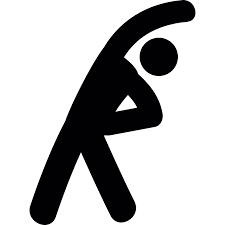 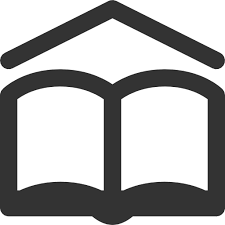 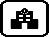 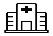 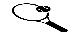 Янги қуриш
Реконструкция қилинади:
- 175 ўринга мўлжалланган Туман марказий шифохонаси;
- жами 400 қатновни қамраб оладиган 3 та оилавий поликлиника.
1.Болалар-ўсмирлар футбол мактаби негизида 400 ўринли 2-сон Болалар ва ўсмирлар спорт мактаби ташкил этилади.
2. Янги Нишон шаҳри ҳудудида Бадиий гимнастика зали барпо этилади.
Туманда 38 та умумтаълим мактаби, 2 та касб-ҳунар мактаби, 
1 та касб-ҳунар коллежи бор. Уларда 30,8 минг ўқувчи таълим олади.
Реконструкция қилиш
Жами 250 қатновни қамраб оладиган 5 та қишлоқ врачлик пункти мукаммал таъмирланади.
Мукаммал таъмирлаш
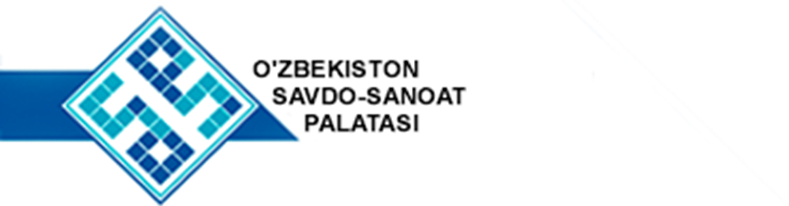 Эътиборингиз учун раҳмат!